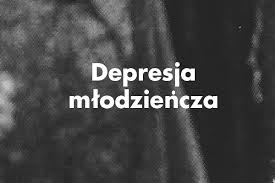 Marzena Serafińska
Maria Królikowska
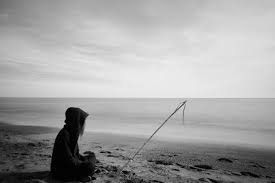 Epidemia wirusa SARS-CoV-2, która wywołuje chorobę COVID-19, wpłynęła na funkcjonowanie wszystkich. W wyniku wprowadzenia ograniczeń i izolacji społecznej kontakt bezpośredni często został zastąpiony kontaktem zapośredniczonym z użyciem różnorodnych komunikatorów. Epidemia trwa kolejne miesiące, wprowadzane są obecnie kolejne obostrzenia dla mieszkańców Polski i innych krajów.
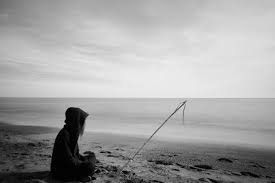 Jedną z grup demograficznych, których życie koronawirus SARS-CoV-2 zmienił diametralnie, są uczniowie.
Reakcja dzieci i nastolatków na trudną sytuację zależy w dużym stopniu 
od tego, jak zachowują się dorośli w ich otoczeniu. 
Wsparcie dla dzieci stanowią dorośli, którzy reagując ze spokojem i pewnością, modelują oraz wzmacniają wzorzec radzenia sobie z napięciem i frustracją. Dlatego istotne jest, by opierać się na sprawdzonych informacjach dotyczących wirusa.
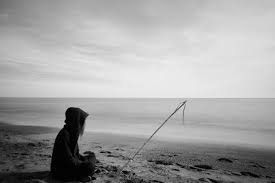 Dojrzewanie to czas szczególny w rozwoju człowieka. 
Gwałtownie zmienia się ciało i psychika, przy czym zmiany te nie następują w sposób zsynchronizowany. 
Na zewnątrz widzimy prawie dorosłego mężczyznę czy kobietę, ale w środku często pozostaje zagubione dziecko. 
Nastolatki odbierają świat wyjątkowo intensywnie. Wszystko jest „czarne albo białe”. Emocje wirują jak w kalejdoskopie.
Młody człowiek musi odpowiedzieć sobie na wiele pytań „kim jestem?”, „kim chcę być?”, „co chcę w życiu robić?”
Musi również skonfrontować dotychczasowy obraz samego siebie z rzeczywistością.
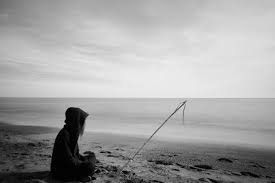 Czasami bywa to przyczyną rozczarowania, frustracji zwłaszcza wobec gwałtownego rozwoju mediów społecznościowych opartych na nieustannym porównywaniu, pokazywaniu siebie od jak najlepszej strony. 
Brak perspektyw, ograniczone możliwości rozwoju związane z poziomem ekonomicznym rodziny mogą być bardzo frustrujące. 
Z drugiej strony nadmiar możliwości w przypadku dzieci zdolnych, dobrze sobie radzących, nieustannie stymulowanych przez rodziców także może być bardzo obciążający.
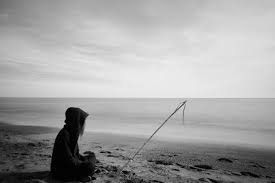 Jeśli można wybrać „wszystko” na co się zdecydować?
Jaki kierunek studiów wybrać? 
W kraju czy za granicą?
Zmiany w wyglądzie, funkcjonowanie w grupie rówieśniczej,  odkrywanie swojej tożsamości seksualnej i sprawdzanie się w nowych rolach społecznych („dziewczyna” / „chłopak”) – nastolatek musi znaleźć swój sposób 
na poradzenie sobie z tymi wyzwaniami. 
Bywa, że jest to zadanie zbyt obciążające i dochodzi do pojawienia się pierwszego epizodu depresyjnego.
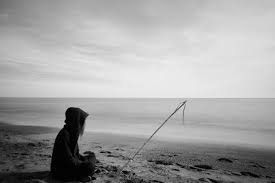 Przede wszystkim trzeba zdać sobie sprawę, że depresja w rozumieniu medycznym jest chorobą i należy ją odróżnić od przejściowego przygnębienia, obniżonego nastroju czy krótkotrwałej reakcji na trudną sytuację.
Jest to coraz częściej pojawiający się problem zdrowotny.
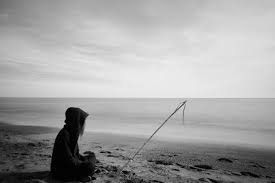 Depresja to choroba, która może dotknąć osoby w każdym wieku. Smutek czy dołek psychiczny, w jaki zdarza nam się wpadać od czasu do czasu to normalne elementy codziennego życia emocjonalnego. 
To naturalna reakcja organizmu na niepowodzenia czy rozczarowania. Kiedy jednak uczucie pustki i rozpaczy zawładnie Tobą, nie mija i nie pozwala Ci cieszyć życiem jak dotychczas, może się okazać, że cierpisz na depresję.
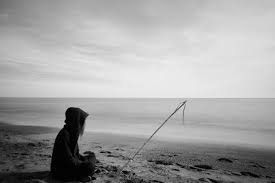 Pierwsze epizody i nawroty depresji u młodzieży często są poprzedzone negatywnymi wydarzeniami psychospołecznymi o charakterze straty, takimi jak np.:
– konflikt rodzinny,
– rozwód rodziców,
– choroba somatyczna,
– zerwanie z ukochaną osobą,
– utrata przyjaciela,
– brak wystarczającego wsparcia i opieki.
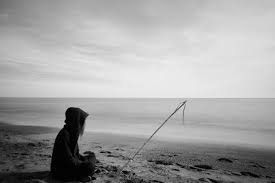 U nastolatka depresja może przejawiać się poprzez:
• drażliwość,
• częste wybuchy złości,
• wycofanie z kontaktów społecznych,
• brak zainteresowania czynnościami, które wcześniej sprawiały mu przyjemność,
• wypowiedzi na temat śmierci, bezsensu życia, braku nadziei  i planów na przyszłość,
• utratę apetytu lub przeciwnie bardzo nasilony apetyt,
• wyraźny spadek lub przyrost masy ciała,
• skargi na brak snu lub nadmierną senność,
• trudności w realizacji wymagań szkolnych.
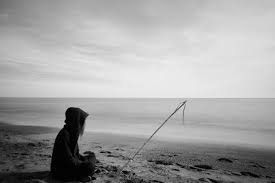 Przyczyny depresji
• czynniki dziedziczne,
• czynniki środowiskowe.
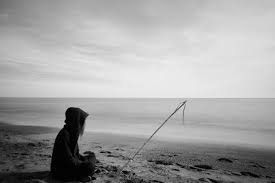 Czynniki dziedziczne:

Depresja, podobnie jak wiele innych chorób, może być w pewnym stopniu dziedziczona. Ryzyko zachorowania na depresję u osób genetycznie nią obciążonych zwiększa się na skutek niekorzystnych wydarzeń życiowych.
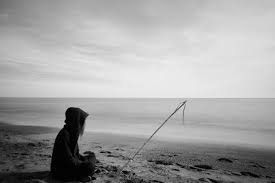 Niekorzystne czynniki środowiskowe:

Obejmują wszystko, co może negatywnie wpływać na nasze funkcjonowanie 
i przewlekle zwiększać poziom odczuwanego stresu. 
Do ważnych czynników ryzyka depresji u dzieci należą wszelkiego rodzaju trudności
 i deficyty związane ze środowiskiem rodzinnym, w tym:
• zaniedbanie,
• maltretowanie,
• wykorzystanie seksualne,
• nadmiernie karząca dyscyplina (zwłaszcza ze strony matki) i wychowanie oparte na karach,
• brak poczucia bezpieczeństwa,
• wysoki poziom negatywnych emocji w rodzinie (złości, frustracji, lęku),
			• styl wychowania podkreślający negatywne 	aspekty 				rzeczywistości, rodzice niechętnie zezwalający dziecku 
			na swobodną spontaniczną zabawę							• ubóstwo, niski status socjalny rodziny.
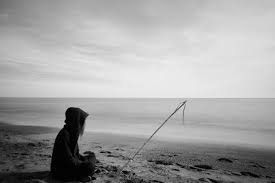 Co chroni dzieci i młodzież przed depresją?

Nie jesteśmy bezbronni wobec depresji. 
Istnieją czynniki, które potrafią nas efektywnie chronić, a są to m.in.:
- czynniki biologiczne, takie jak dobry stan zdrowia, regularne ćwiczenia fizyczne,
- czynniki psychologiczne – wysoki poziom inteligencji, temperament, wysokie poczucie własnej wartości, wysoka ocena własnej skuteczności, optymistyczny styl postrzegania rzeczywistości, rodzina i najbliżsi, a dokładnie związki oparte na poczuciu bezpieczeństwa, dobra komunikacja, zadowolenie rodziców z małżeństwa, elastyczna organizacja rodziny, niski poziom stresu w rodzinie, dobre warunki społeczno-ekonomiczne.
:
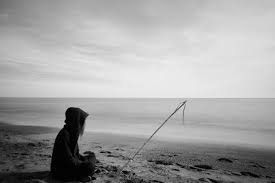 W leczeniu depresji, często łączy się terapię farmakologiczną z psychoterapią – warto połączyć terapię rodzinną, przy współpracy ze szkołą, z terapią indywidualną osoby chorej.
Ważne jest, by podjąć także działania psychoedukacyjne ukierunkowane na zrozumienie istoty choroby.

Istotne jest także uświadamianie rodziców i młodych ludzi, że warto dbać o relacje w rodzinie i pomagać im we wzajemnym rozumieniu swoich problemów i opinii.
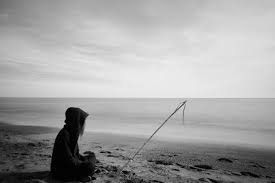 WAŻNE SŁOWA W DEPRESJI:

Kocham Cię
Jesteś dla mnie ważny/ważna
Nie zostawię Cię
Nie wiem co się z Tobą dzieje, ale chcę Ci pomóc.
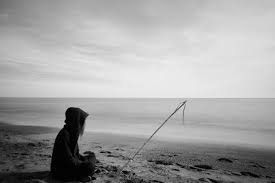 Netografia:
https://www.medicover.pl/o-zdrowiu/depresja-u-dzieci-i-mlodziezy-objawy-przyczyny-i-leczenie,6585,n,192
https://wyleczdepresje.pl/depresja-mlodziencza/
https://forumprzeciwdepresji.pl/wp-content/uploads/nastoletnia-depresja-poradnik-dla-rodzicow.pdf
https://www.medonet.pl/choroby-od-a-do-z/choroby-i-zaburzenia-psychiczne,depresja---objawy--leczenie--przyczyny-i-rodzaje-depresji,artykul,1597611.html
https://www.google.com/url?sa=i&url=https%3A%2F%2Fwww.superego.com.pl%2Fdepresja-kiedy-farmakoterapia-jest-potrzebna-i-co-warto-o-niej-wiedziec%2F&psig=AOvVaw1ESSOoL1j5H_EqcZEkyvyz&ust=1610638315654000&source=images&cd=vfe&ved=0CAIQjRxqFwoTCLCf3Jmgme4CFQAAAAAdAAAAABAD